Тема 1.
ІНФОРМАЦІЙНІ ТЕХНОЛОГІЇ: СУТНІСНО-ПОНЯТІЙНА, СТРУКТУРНА ТА ЕКОНОМІЧНА ХАРАКТЕРИСТИКИ
Основні принципи нової інформаційної технології (НІТ) − це інтегрованість, гнучкість та інформативність. Для неї характерні такі особливості:
робота користувача в режимі маніпулювання даними (а не програмування);
цілковита інформаційна підтримка на всіх етапах проходження інформації на основі інтегрованої бази даних, яка передбачає одну уніфіковану форму подання, зберігання, пошуку, відображення, віднов-лення та захисту даних;
безпаперовий процес опрацювання документа, коли на папері фіксується лише його остаточний варіант, а проміжні версії та необхідні дані, записані на машинному носії, доводяться до користувача через екран дисплея комп’ютера;
інтерактивний (діалоговий) режим розв’язування задач, що дає змогу користувачам активно впливати на цей процес;
уможливлення колективної (групової) співпраці для підготовки документів і виконання завдань на базі кількох персональних комп’ютерів, об’єднаних засобами комунікацій;
можливість адаптивної перебудови форм і способів подання інформації у процесі розв’язування задачі.
ТИПИ ІНФОРМАЦІЙНИХ ТЕХНОЛОГІЙ В ЕКОНОМІЦІ
Процедури інформаційної технології в управлінні
Інформаційні технології мають ряд властивостей, що дозволяє розглядати їх як один із найважливіший каталізаторів соціально-економічного розвитку, який прискорює підвищення ефективності роботи різних секторів економіки та економічне зростання, досягнення конкретних цілей соціального розвитку, а також розширення участі громадян у політичному житті суспільства й досягнення якісного рівня управління розвитком територій та територіальним плануванням
Сучасні ІТ в інформаційно-економічному середовищі мають виконувати такі функції:
технічного засобу автоматизації процесів дослідження та управління розвитком;
засобу зміни ключових ресурсів розвитку;
засобу віддаленого інформаційного зв’язку;
засобу мобільно працювати із інформацією у різних формах;
засобу підтримки дослідницьких підходів до регіону як до ринку;
засобу складної територіально-суспільної системи тощо.
Переваги впровадження інформаційно-технологічного розви-тку економіки
відбувається спрощення та удосконалення системи контролю за ви-робничою, комерційною, операційною та фінансовою діяльністю;
підвищується рівень прозорості господарської діяльності;
розширюються можливості вчасно отримувати інформацію про змі-ни в кон’юнктурі ринку та попиті на продукцію, про конкурентів;
має місце їх сприяння координації інновацій, мінімізації ризиків, підвищенню масштабованості й гнучкості, зниження витрат;
досягаються конкурентні переваги на різних рівнях конкуренції по таких трьох напрямах як ресурсні, операційні та програмно-стратегічні переваги;
спрощується управління взаємовідносинами між керівництвом та пе-рсоналом, між підприємством та клієнтами тощо;
створюється єдиний інформаційний простір;
відбувається прогнозування та моделювання діяльності;
появляються нові форми організації;
зростає продуктивність праці. Так, світовий досвід засвідчує, що ви-користання електронних мереж забезпечує зростання продуктивності праці в середньому на 5%, а виробничі та логістичні системи мають більший вплив на продуктивність праці, ніж покращення менеджме-нту та планування;
збільшується відкритістьдля споживачів;
скорочується цикл виробництва та продажу, оскільки зникає потреба повторного підтвердження інформації і знижується вірогідність по-милок при введенні інформації;
відбувається швидка та адекватна реакція керівництва на нестабільні зміни у зовнішньому середовищі;
створюється комфортне робоче середовище;
зміцнюються взаємозв’язки між зростанням продуктивності праці, обсягами виробництва, інвестицій та зайнятістю на підприємстві.
ПРОБЛЕМИ ВПРОВАДЖЕННЯ ІТ У ПРАКТИЧНУ ДІЯЛЬНІСТЬ.
Безперервне збільшення обсягу технологічних пропозицій, що потребують великих інвестицій, і, відповідно, − посилення залежності від зовнішніх послуг (наприклад, постачальників програмного забезпечення). 
Зміна ролі ІТ у господар-ській діяльності багатьох підприємств. 
Функція іт на підприємс-тві перестала бути допоміжною, а перетворилась у важливу складову продукту чи виробничих потужностей. 
Зростання витрат у сфері ІТ. 
Доволі низька  інформаційна культура персоналу. 
Проблеми навчання й перепідготовки персоналу для роботи з новими ІТ. 
Неправильно визначені цілі підприємства при впровадженні іт можуть привести до протилежного від очікуваного результату. 
Опір персоналу самого підприємства. 
Нерозвиненість та ненадійне функціонування ІТ-інфраструктури підприємств, що не забезпечує у повній мірі безперебійність роботи всіх його підрозділів, а також не дозволяє створювати нові послуги для клієнтів. 
Асинхронність між розвитком іт та здатністю їх застосовувати у господарській діяльності підприємств. З одного боку, капіталовкладення в ІТ відкривають певні перспективи, а з іншого боку − можуть позбавити підприємство деяких можливостей у майбутньому через залежності, пов’язані зі швидкими технологічними змінами. 
Доволі висока консервативність керівництва.
Структура процесу вибору ІТ для впровадження на підприємстві
Класифікація інформаційних технологій
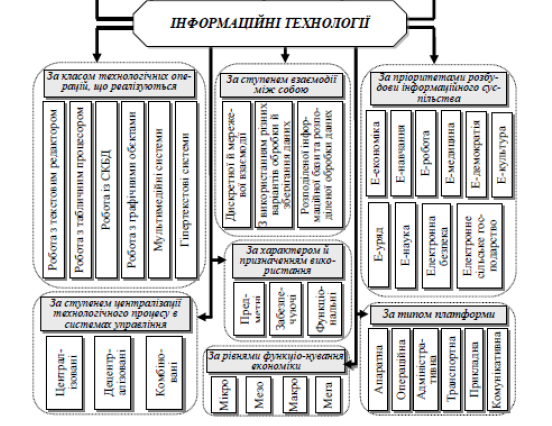 На державному рівні прийнято ряд програмних та законодавчо-нормативних документів, у яких інформація та ІТ розглядаються як стратегічні ресурси розвитку, приймається необхідність і неминучість перетво-рень в економіці, викликаних революцією в ІТ, прописані норми та заходи для дифузії інформаційних технологій в усі сфери життєдіяльності країни. Крім того, особлива увага акцентується на:
регуляторній політиці щодо постачання і використання ІТ та інформаційних послуг;
пріоритетах розвитку інформаційних ресурсів та інформаційної інфраструктури в регіонах та країні загалом;
отримання відповідної освіти населенням, управлінцями, працівниками органів державної влади й місцевого самоврядування, що сприятиме широкомасштабному використанню інформаційних технологій у повсякденній і професійній діяльності;
реалізації відповідної державної політики, метою якої є забезпечення справедливого і легкого доступу населення до національних комунікаційних та інформаційних ресурсів, сприяння розвитку інформацій-них ринків;
здійсненні державних закупівель та стандартизації інформаційних технологій;
питаннях інтегрованості України до міжнародного інформаційного простору та протидії правопорушенням у сфері інтелектуальної власності.
Етапи впровадження та використання ІТ
Емпіричні закони, які характеризують розвиток різних технологій
Закон Гроша (Grosch’s Law) − продуктивність комп’ютерів збільшується як квадрат їх вартості;
2. Закон Куми (Koomey’s Law) − фундаментальною особливістю розви-тку обчислювальної техніки є зростання енергоефективності (середня кількість обчислень на одиницю електроенергії) приблизно в два рази кожні півтора року;
3. Закон Крайдера (Kryder’s Law) − щільність запису на магнітні диски подвоюється приблизно кожні вісімнадцять місяців. Це також означає, що вартість зберігання інформації знижується вдвічі кожні ві-сімнадцять місяців;
4. Закон Буттера (Butter’s Law) − кількість даних, що передаються через волоконно-оптичні лінії зв’язку, подвоюється кожні 9 місяців;
5. Закон Купера (Cooper’s Law) − кількість мобільних користувачів подвоюється кожні 30 місяців;
6. Закон Меткалфа (Metcalfe’s Law) – корисність мережі пропорційна квадрату чисельності користувачів цієї мережі.
7. Закон Нільсена (Nielsen’s Law) – пропускна здатність, доступна користувачам Інтернету росте на 50% щорічно або подвоюється кожен 21 місяць.
Вплив ІТ на розвиток економіки та бізнесу
Встановлено, що розвиток інформаційного суспільства та масштабне впровадження інформаційних технологій безперечно спричиняють якісні перетворення в соціально-економічній системі держави та її регіонів. Різноманітність сфер і форм застосування сучасних ІТ приводять до змін структур, форм і способів та цільової спрямованості економічної діяльності.
У зв’язку із цим, можна виділити декілька трансформацій за розмахом і значенням для розвитку економіки.
Перша трансформація
пов’язана із переходом економіки на нові засади господарювання, в яких пріоритетне значення має інформація, яка ро-зглядається як товар, як джерело знань про виробничу діяльність, як ресурс управління тощо. Отже, наслідки сучасних інформаційних процесів засвід-чують про принципово новий етап розвитку суспільства, в якому виробництво інформаційного продукту стає пріоритетнішим за виробництво матеріальних цінностей. Інформаційні технології продовжують розвиватись і їхній вплив на різні сторони життя суспільства стає все більш і більш істотним.
Друга трансформація
– цифрова трансформація економіки, яка передбачає впровадження у всі галузі економіки інформаційно-комунікаційних технологій з метою підвищення їх ефективності та конкуренто-спроможності.
Цифрову трансформацію забезпечують: персональні комп’ютери, мобільні телефони, Інтернет, соціальні мережі, роботизація, штучний інтелект, проривні технології (3D-друк, блокчейн, Big Data, віртуальна реаль-ність, розмовні інтерфейси, розумне місто, ботнет речей та ін.).
Третя трансформація
– цифрова трансформація бізнес-процесів.
Прибутковість і розвиток бізнесу все частіше і частіше починає зале-жати від швидкості реагування на цифровізацію економіки, адаптування до змін суспільства, прийняття управлінських рішень. Інформаційні технології стають головною конкурентною перевагою компаній та організацій, джерелом отримання економічної вигоди, оскільки сприяють зниженню затрат, забезпечують високу контрольованість комерційних операцій, дають можливість створення принципово нових продуктів і послуг, і як наслідок, кардинально підвищують ефективність ведення бізнесу.
Загалом виділяють три етапи у цифровій трансформації бізнесу. Перший етап стосується дослідження і управління клієнтським досвідом шляхом покращення розуміння потреб клієнтів за допомогою бізнес-аналітики, використання інтелектуального маркетингу в режимі реального часу і цифровізації відносин з клієнтами. Наприклад, використання соціа-льних мереж для зворотного зв’язку або впровадження додатків для реалізації можливостей самообслуговування.
На другий етап припадає перетворення операційних процесів. В першу чергу, це автоматизація виробництва, використання рішень на базі но-вітніх технологій для підвищення ефективності роботи компанії, створення віртуальної інфраструктури для можливості віддаленої роботи співробіт-ників і прийняття управлінських рішень на основі поглиблених знань про клієнтів, регіони, продукти і т.п.
Третій етап полягає у масштабній трансформації бізнес-моделі у всіх філіях компанії, а також в трансформації бізнес-моделей компаній-партнерів. Завдяки співпраці із аналогічними цифровими організаціями стає мож-ливим створення нових систем виробництва і розповсюдження продуктів.
У зв’язку із цим, у бізнесі змінюються фундаментальні основи його ведення, зокрема:
1)змінюється підхід до ведення діяльності − компанії переходять від проектованої маркетингової моделі до клієнтоцентричної;
2) з’являється необхідність безперервного розвитку, навчання і підви-щення кваліфікації співробітників;
3) з’являються нові посади − такі як Chief Digital Officer (директор з цифрових технологій), Data Scientist (спеціаліст по аналізу даних), директор по трансформації та ін;
4) змінюється організаційна структура в компаніях − з’являються нові підрозділи.
Четверта трансформація – масштабування бізнесу.
Розвиток інформаційних технологій та цифрова трансформація стають одним із факторів масштабування, що дозволяє компаніям незалежно від географії присутності вести бізнес в будь-якій точці планети. Наприклад, впровадження штучного інтелекту і нейромереж у страхуванні забезпечує можливість здійснення оцінки збитків дистанційно, а це, в свою чергу, дозволяє великим гравцям консолідувати регіональні ринки на базі єдиної системи обслуговування без кордонів і необхідності відвідування офісу. У такий спосіб стираються межі між регіональними ринками.
П’ята трансформація – трансформація цінності продукту та послуг для клієнта.
Сучасному клієнту стає принципово важливо купувати продукти і послуги повноцінно і дистанційно, при цьому отримуючи оперативну підтримку цілодобово і без відвідування офісів. Крім того, він отримує можливість більшого вибору, контролю, зручного та індивідуального підходу.
Шоста трансформація – соціально-економічна трансформація ринку праці.
Одним із ключових трендів інформатизації суспільства є те, що всюди, де людину можна замінити технологією, потрібно це зробити чим по швидше. Це тягне за собою цілу низку соціальних наслідків. Завдяки впро-вадженню інформаційних технологій та сервісів, що заміщають людську працю, велика частина людей буде виведена зі сфери сервісу.
Сьома трансформація – пов’язана із змінами у галузевій структурі господарства регіонів.
Використання інформаційних технологій може породжувати загрози економічній безпеці, які виникають через:
1. Використання піратського програмного забезпечення.
2. Цільові вірусні атаки. 
3. Програми-шпигуни.
 4. Розвиток електронного бізнесу та розширення територіальних меж  регіональних ринків.
Взаємозв’язок різних рівнів економічної безпеки і загроз,що виникають у процесі розвитку ІТ-сфери та застосування ІТ
Загрози для економічної безпеки можуть бути пов’язані безпосередньо із функціонуванням ІТ-сектору та регулюванням його діяльності.
Розвиток ІТ-сфери може спровокувати виникнення ризиків у таких площинах:
1. Спрощена система оподаткування. кращих умов праці.
2. Нарощення тінізації економіки. 
3. Соціальна диференціація суспільства. 
4. Низький попит на ІТ-продукцію на внутрішньому ринку. 
5. Людський капітал та освіта. 
6. Інтелектуальна міграція. 
7. Левова частка прямих іноземних інвестицій у загальному обся-зі інвестицій в ІТ-сферу. 
8. Зовнішньоекономічна діяльність.
Віртуалізація: задачі, проблеми, технології та бізнес-вигоди
Віртуалізація застосовується до різних сфер інформаційних технологій (комп’ютерні мережі, хмарні обчислення, кластеризація тощо).
Поняття віртуалізації умовно можна розділити на дві фундаментально різні категорії 
віртуалізація платформ − запуск віртуальних машин (програмних абстракцій) на платформі реальних апаратно-програмних систем;
віртуалізація ресурсів − комбінування або спрощення подання апаратних ресурсів для користувача і отримання деяких користувальницьких абстракцій обладнання, просторів імен, мереж.
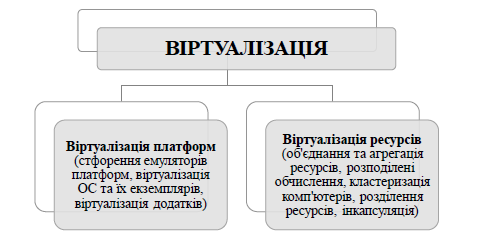 Виділяють декілька видів віртуалізації платформ залежно від того, наскільки повно здійснюється симуляція апаратного забезпечення:
1) Повна емуляція (симуляція) − віртуалізація при якій віртуальна машина повністю віртуалізує все апаратне забезпечення зі збереженням гостьової операційної системи в незмінному вигляді. Такий підхід дозво-ляє емулювати різні апаратні архітектури. Наприклад, довший час вона ви-користовувалася при розробці програмного забезпечення для нових проце-сорів ще до того, як вони були фізично доступними. Емулятори також за-стосовують для низькорівневого налагодження ОС. Через сповільнення емульованим апаратним забезпеченням швидкодії гостьової системи воно використовується лише для розробки системного програмного забезпечен-ня та в освітніх цілях. Серед продуктів, які найчастіше використовуються для створення емуляторів можна виділити: Bochs, PearPC, QEMU (без при-скорення), Hercules Emulator.
2) Часткова емуляція (нативна віртуалізація) − віртуальна маши-на віртуалізує лише необхідну кількість апаратного забезпечення, щоб во-на могла бути запущена ізольовано. Такий підхід дозволяє запускати одно-часно декілька гостьових операційних систем, розроблених для тої ж самої архітектури, що і в хоста. Їх швидкодія є на порядок вищою, ніж при пов-ній емуляції. Крім того, для підвищення швидкодії в таких платформах ві-ртуалізації застосовується ще спеціальний «прошарок» між гостьовою ОС і устаткуванням, який дозволяє гостьовій системі безпосередньо звертатися до ресурсів апаратного забезпечення. Це гіпервізор, або «Монітор віртуа-льних машин» (Virtual Machine Monitor). До мінусів даного виду віртуалі-зації відносять залежність віртуальних машин від архітектури апаратної платформи. Для реалізації нативної віртуалізації використовують наступні програмні продукти: VMware Workstation, VMware Server, VMware ESX Server, Virtual Iron, Virtual PC, VirtualBox, Parallels Desktop і інші.
3) Часткова віртуалізація, або «віртуалізація адресного просто-ру» («address space virtualization») − віртуальна машина симулює кілька примірників апаратного оточення (але не все), зокрема, простори адрес. Такий вид віртуалізації дозволяє спільно використовувати ресурси і ізолю-вати процеси, але не дозволяє розділяти екземпляри гостьових операційних систем. При такому підході користувачем не створюються віртуальні машини, а відбувається ізоляція будь-яких процесів на рівні операційної системи.
4) Паравіртуалізація. За такого підходу до віртуалізації не здійс-нюється симуляція апаратного забезпечення, а використовується спеціаль-ний програмний інтерфейс (API) для взаємодії з гостьовою операційною системою. API-виклики до гостьової системі називаються «hypercalls» (гі-первиклики). Системи для паравіртуалізації також мають свій гіпервізор. Провайдерами паравіртуалізації є компанії XenSource і Virtual Iron.
5) Віртуалізація рівня операційної системи − віртуалізація фізич-ного сервера на рівні операційної системи з метою створення декількох захищених віртуалізованих серверів на одному фізичному. Гостьова сис-тема, в даному випадку, розділяє використання одного ядра хостової опе-раційної системи з іншими гостьовими системами. Віртуальна машина є оточенням для додатків, що запускаються ізольовано. Даний тип віртуаліза-ції застосовується при організації систем хостингу, коли в рамках одного ядра потрібно підтримувати кілька віртуальних серверів клієнтів. Прикладивіртуалізації рівня ОС: Linux-VServer, Virtuozzo, OpenVZ, Solaris Containers і FreeBSD Jails.
6) Віртуалізація рівня додатків. Відмінність даного виду віртуа-лізації від попередніх полягає в тому, що якщо в попередніх випадках створюються віртуальні середовища або віртуальні машини, які викорис-товуються для ізоляції додатків, то тут сам додаток поміщається в контей-нер з необхідними елементами для своєї роботи (файлами реєстру, файла-ми, призначеними для користувача і системними об’єктами). Такий додаток не потребує установки на аналогічній платформі. При перенесенні його на іншу машину та запуску, віртуальне оточення, створене для програми, вирішує конфлікти між нею і операційною системою, а також іншими до-датками. Аналогічним чином відбувається поведінка інтерпретаторів різ-них мов програмування (наприклад, віртуальна машина Java (JVM)). Прикладом такого підходу є: Thinstall, Altiris, Trigence, Softricity.
Типи віртуалізаційних технологій
Віртуалізація ресурсів дозволяє концентрувати, абстрагувати і спро-щувати управління групами ресурсів, таких як мережі, сховища даних і простори імен.
Види віртуалізації ресурсів:
1) Об’єднання, агрегація та концентрація компонентів − організація декількох фізичних або логічних об’єктів в пули ресурсів (групи), що представляють собою зручні інтерфейси користувача. Прикладами такого виду віртуалізації є:
багатопроцесорні системи;
RAID-масиви і засоби управління томами, що комбінують декілька фізичних дисків в один логічний;
віртуалізація систем зберігання, що використовується при побудові мереж зберігання даних SAN (Storage Area Network);
віртуальні приватні мережі (VPN) і трансляція мережевих адрес (NAT), що дозволяють створювати віртуальні простори мережевих адрес і імен.
2) Кластеризація комп’ютерів і розподілені обчислення (grid com-puting) − застосовується при об’єднанні безлічі окремих комп’ютерів в глобальні системи (метакомп’ютери), які спільно вирішують поставлену задачу.
3) Поділ ресурсів (partitioning) – передбачає поділ одного великого ресурсу на кілька однотипних об’єктів зручних для використання. У мережах зберігання даних це називається зонуванням ресурсів («zoning»).
4) Інкапсуляція − це процес створення системи, яка надає користувачеві зручний інтерфейс для роботи з нею та приховує подробиці складності своєї реалізації.
До переваг використання віртуалізації відносяться:
Скорочення витрат на придбання та підтримку обладнання.
Простота в обслуговуванні.
Скорочення серверного парку (кількості фізичних ЕОМ) та штату IT-співробітників.
Клонування і резервування.
Можливість підтримки старих операційних систем з метою забезпечення сумісності.
Можливість ізолювати потенційно небезпечні оточення.
Створення необхідних апаратних конфігурацій.
На одному хості може бути запущено одночасно декілька віртуальних машин, об’єднаних у віртуальну мережу.
Віртуальні машини надають хороші можливості для навчання по роботі з операційними системами.
Віртуальні машини підвищують мобільність та є більш керованими.
Доступність до ІТ-ресурсів та сервісів у будь-який момент часу.
Раціональне використання обчислювальних ресурсів.
Постійний контроль і оптимізація продуктивності додатків.
Незалежність від апаратного забезпечення.
Недоліки віртуалізації
По-перше, це неможливість емуляції всіх пристроїв. 
По-друге, віртуалізація потребує додаткових апаратних ресурсів. 
По-третє, хороші платформи віртуалізації є дороговартісними.
Фактори, які впливають на вибір малимита середніми компаніями платформ віртуалізації
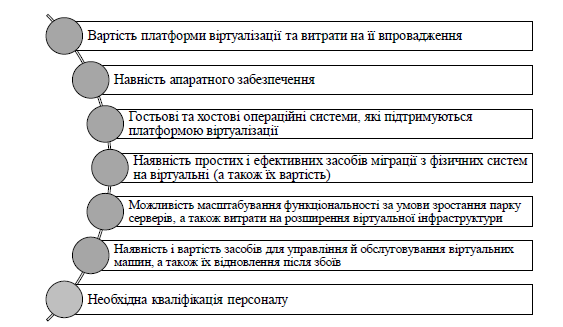